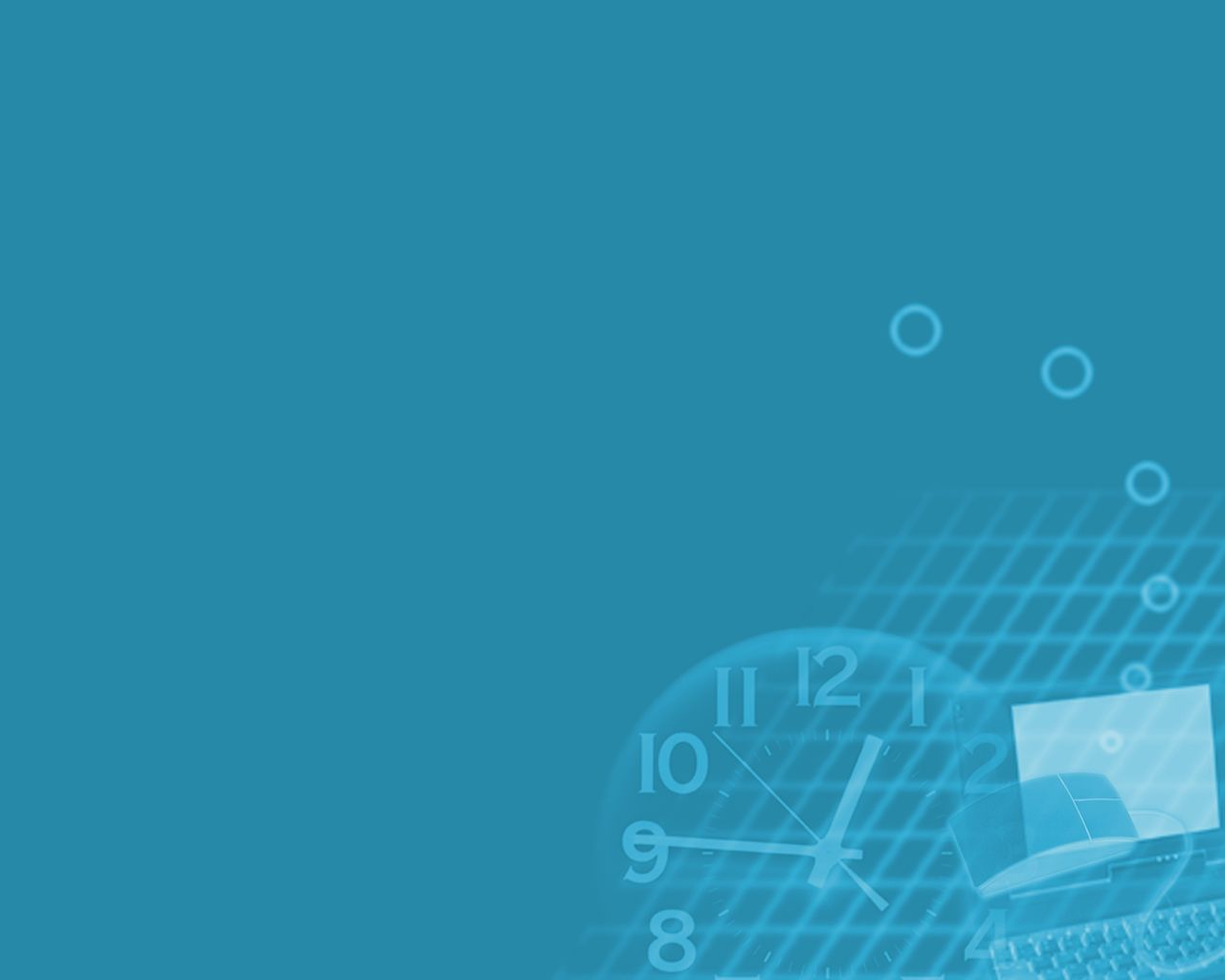 Môn :ÂM NHẠC
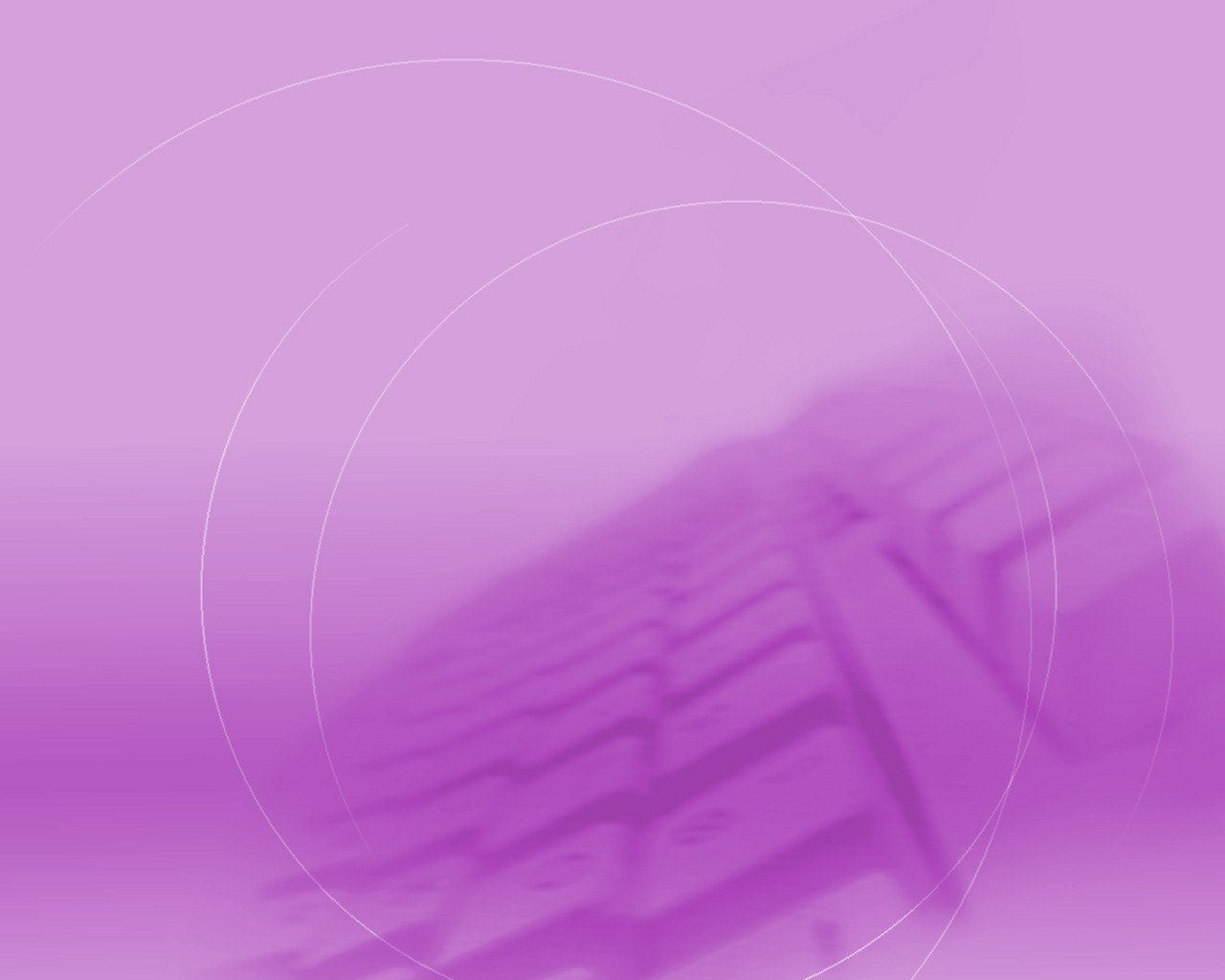 Âm nhạc                    Tiết 8: Ôn tập 2 bài hát
- Reo vang bình minh,Hãy giữ cho em bầu trời xanh.
- Nghe nhạc
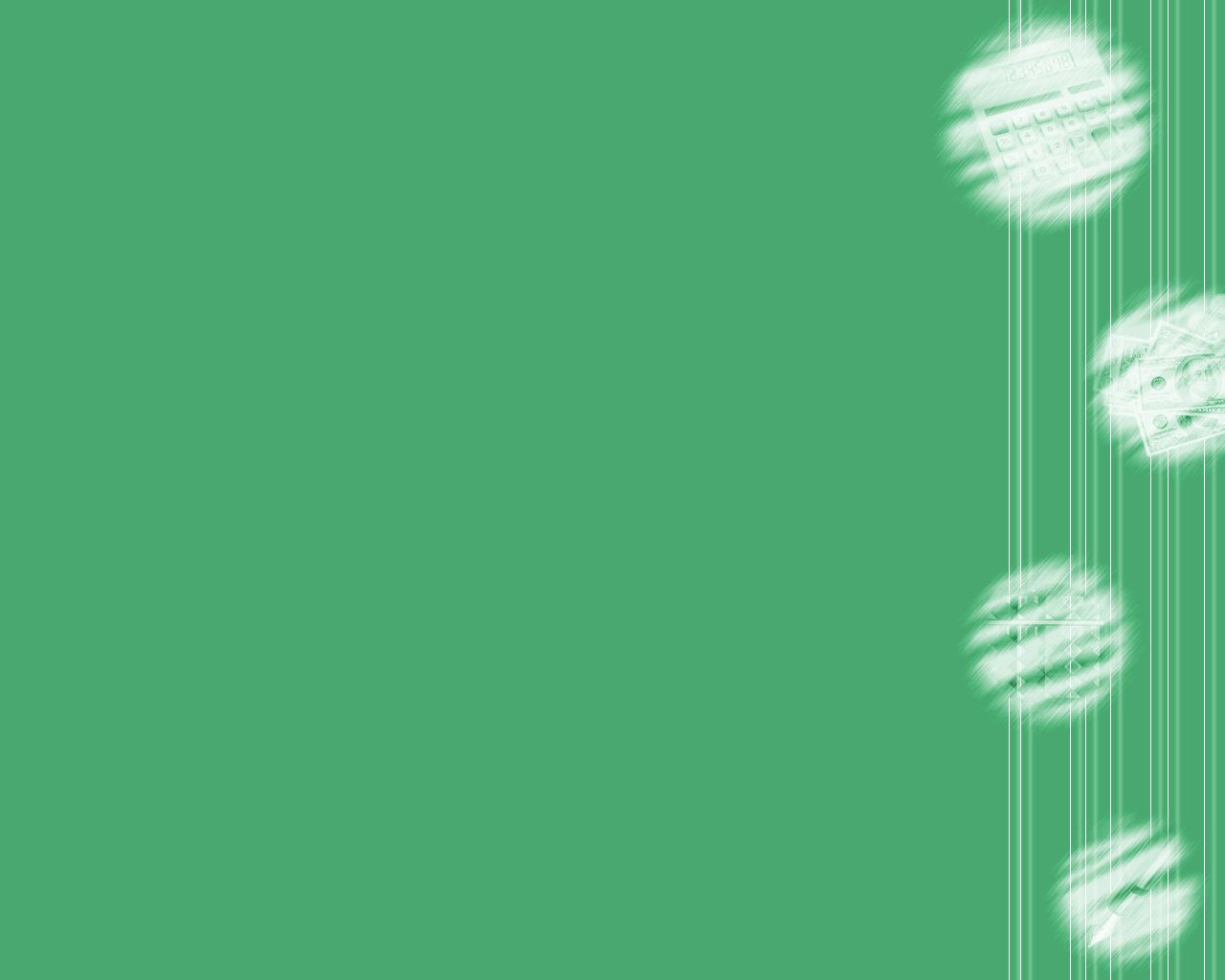 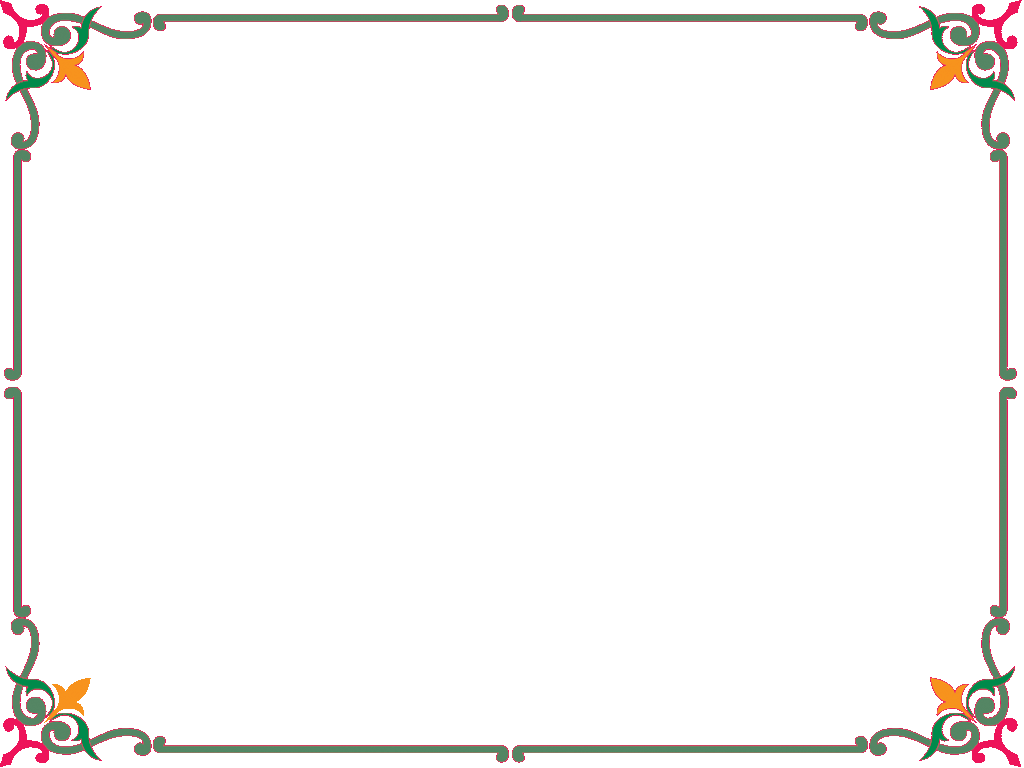 Hoạt động 1
Ôn tập 2 bài hát :
        Reo vang bình minh ,hãy giữ cho em,
        Bầu trời xanh
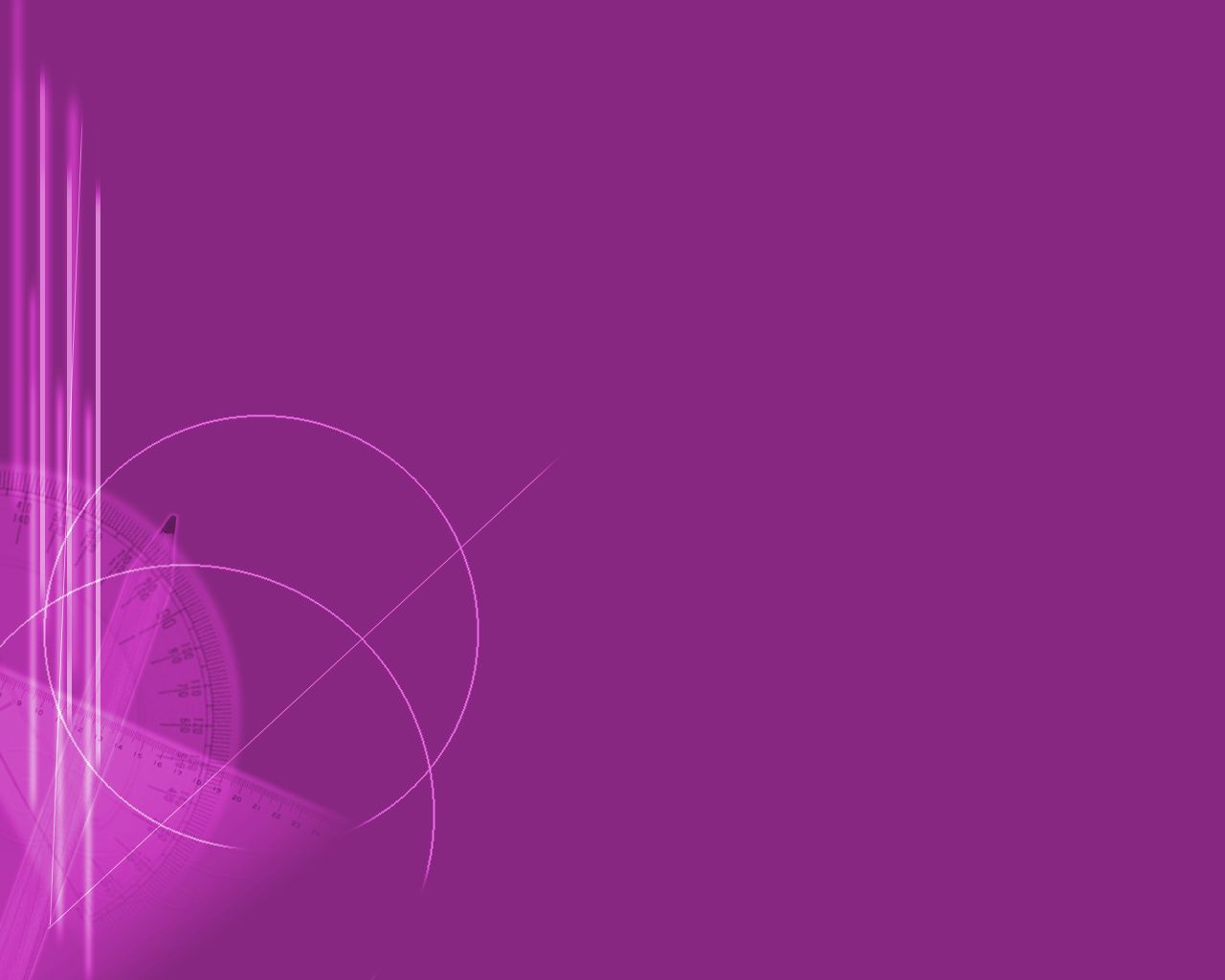 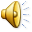 Phần 1: ôn tập bài hát : Reo vang bình minh
Hát kết hợp gõ đệm theo nhịp 2.
Cùng nhau cầm tay đi đến thăm các thầy các cô...
              *            *               *                       *
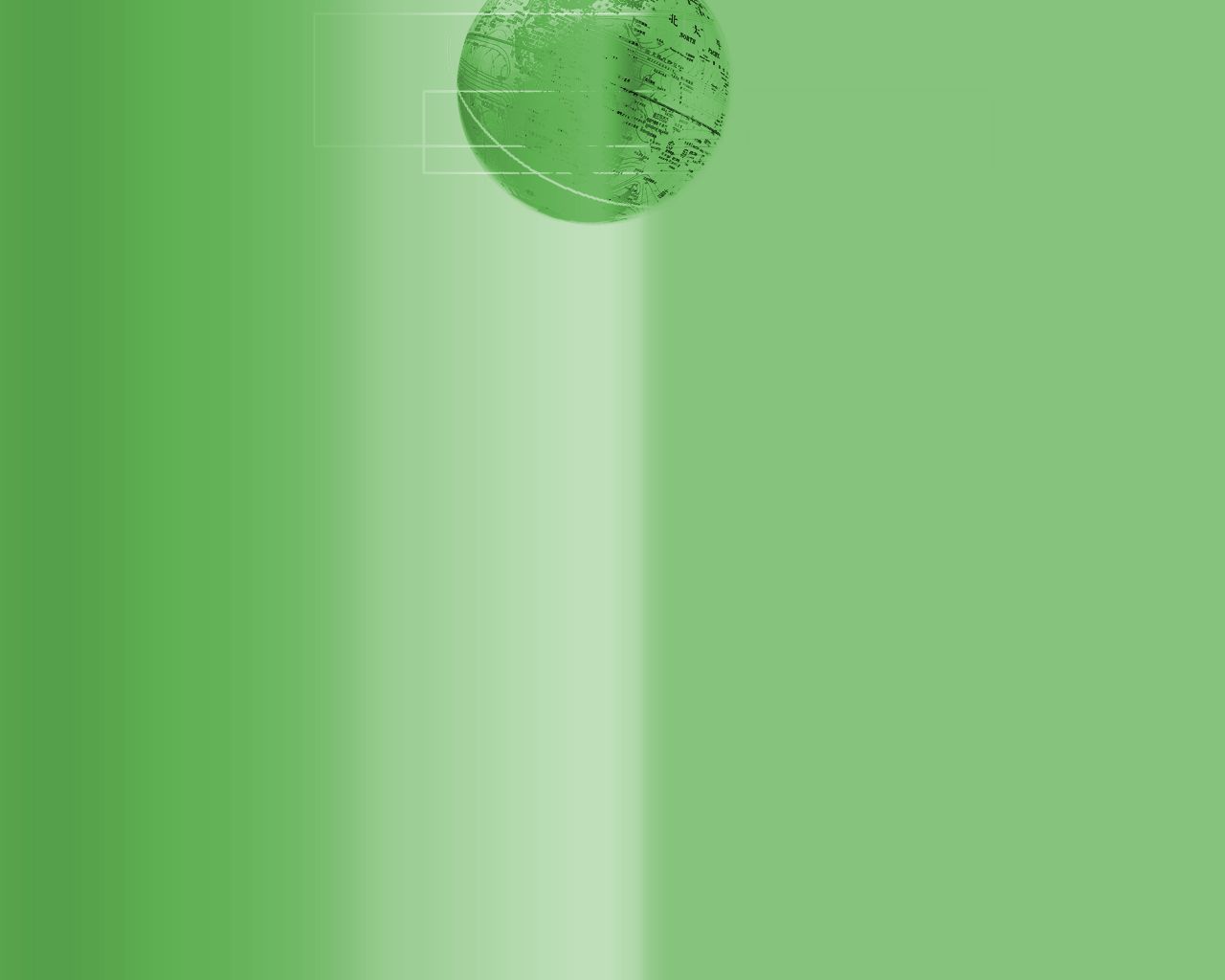 Phần 1: ôn tập bài hát : Reo vang bình minh
Hát kết hợp biểu diễn:(Thi biểu diễn nhóm)
Các nhóm chuẩn bị động tác phụ hoạ cho nhóm mình sau đó lên trình bày.
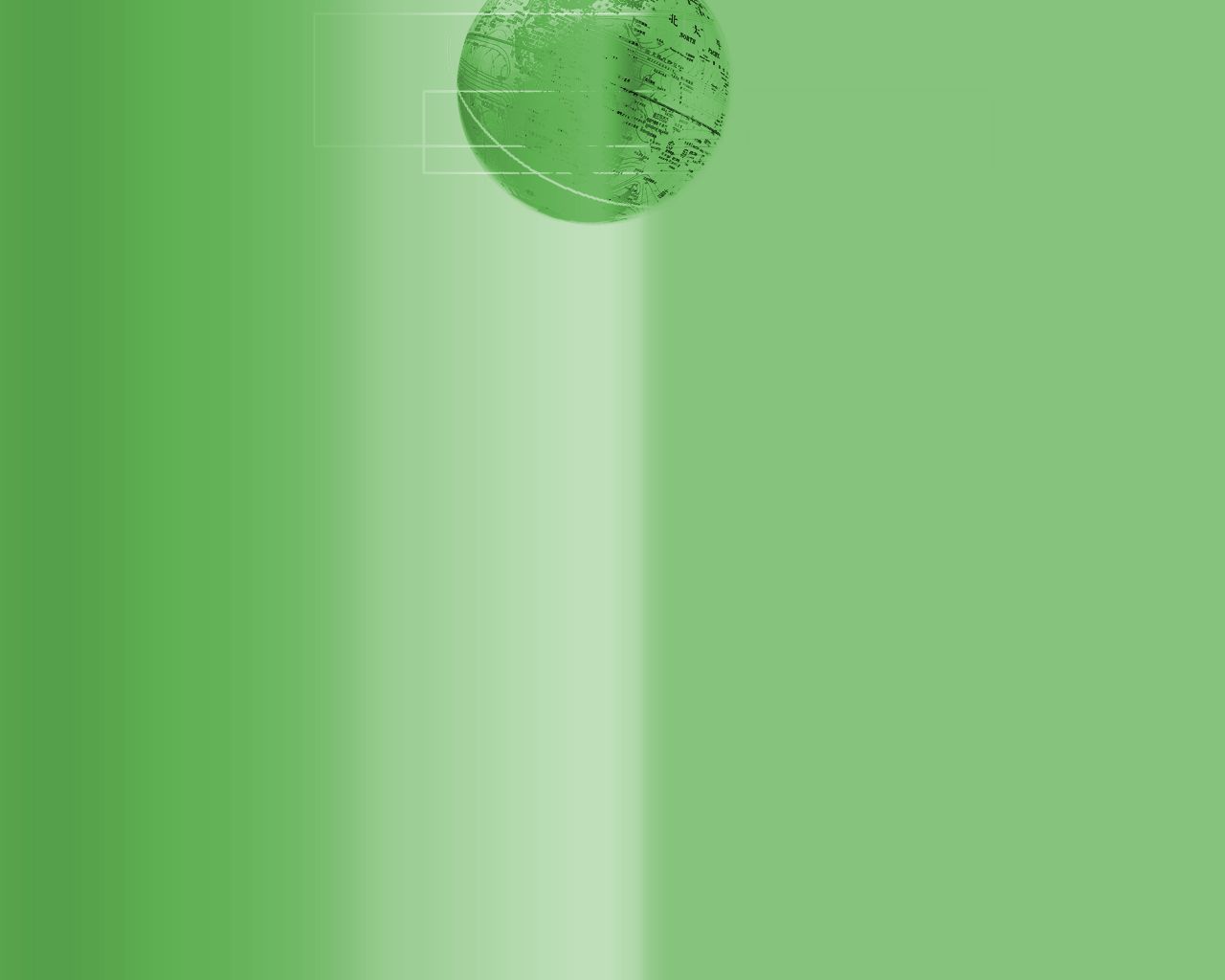 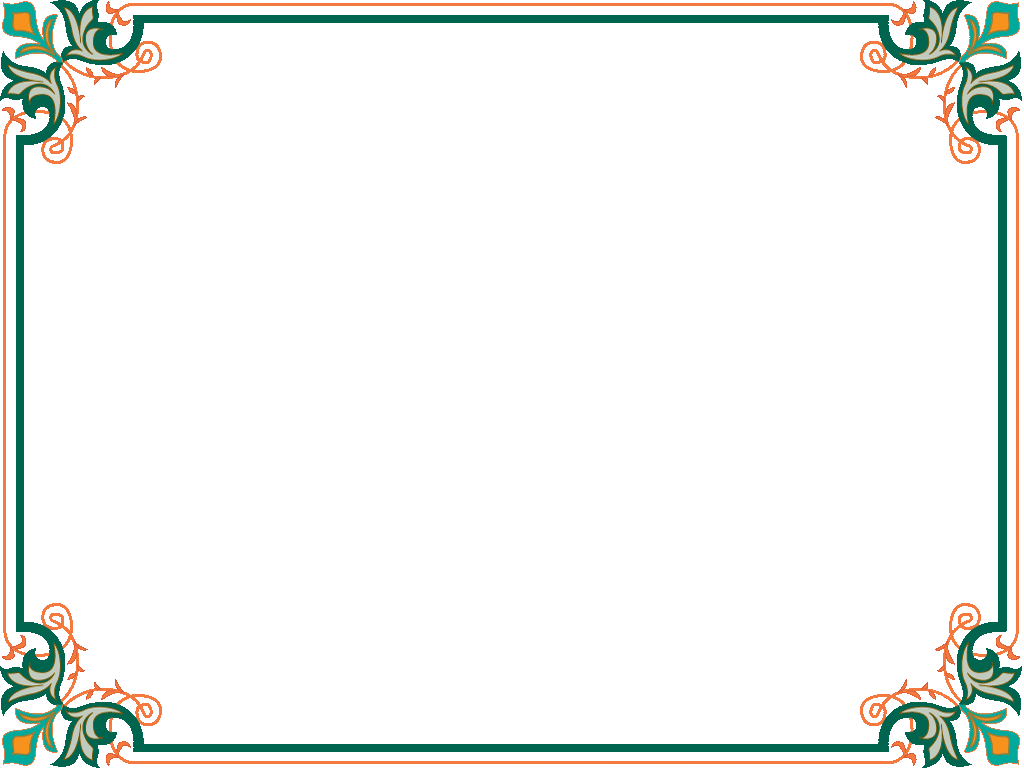 Nhóm 1 trình bày.
Nhóm 2 trình bày.
Nhóm 3 trình bày.
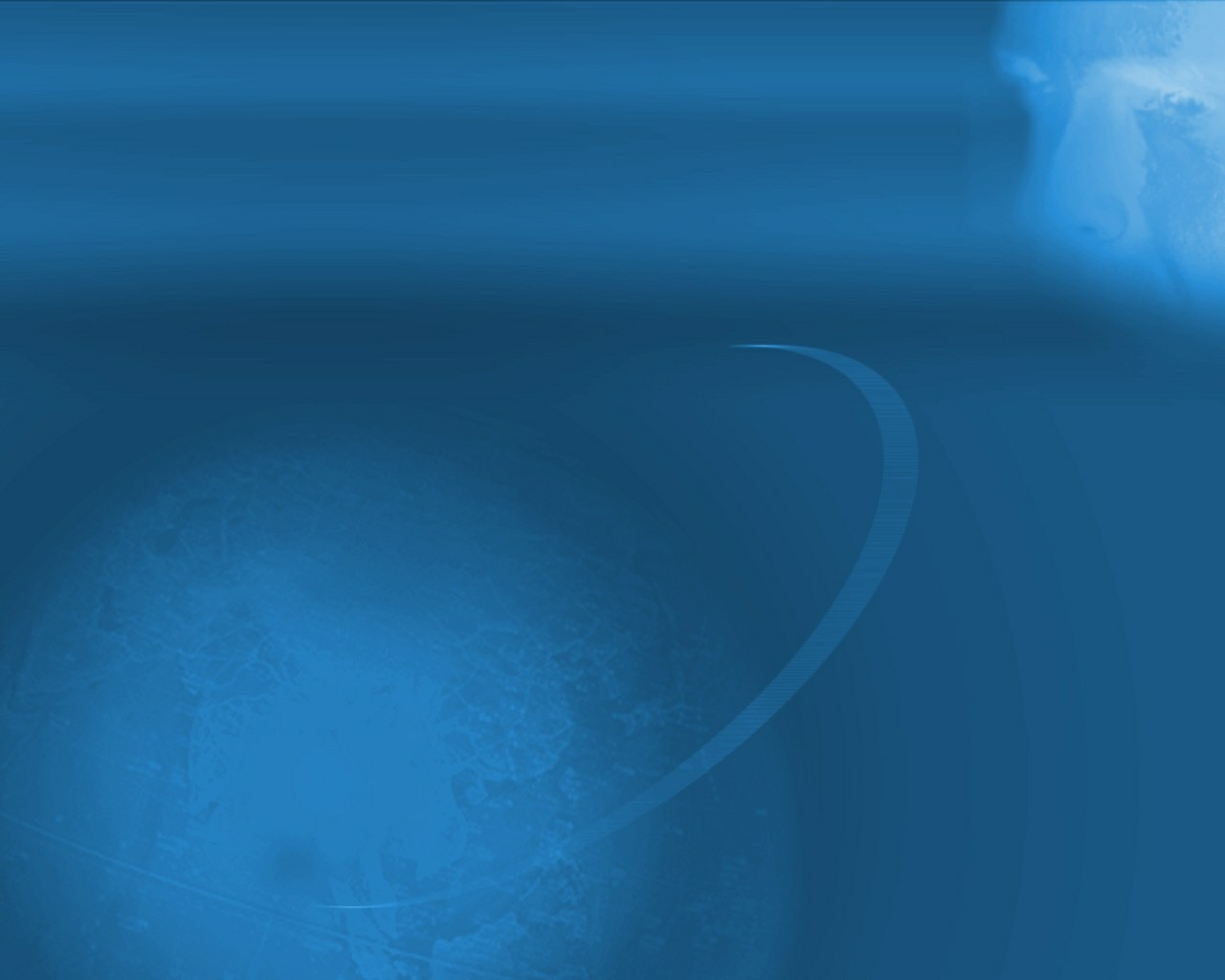 Trò chơi âm nhạc
Nghe giai điệu đoán câu hát, và hát câu hát đó.
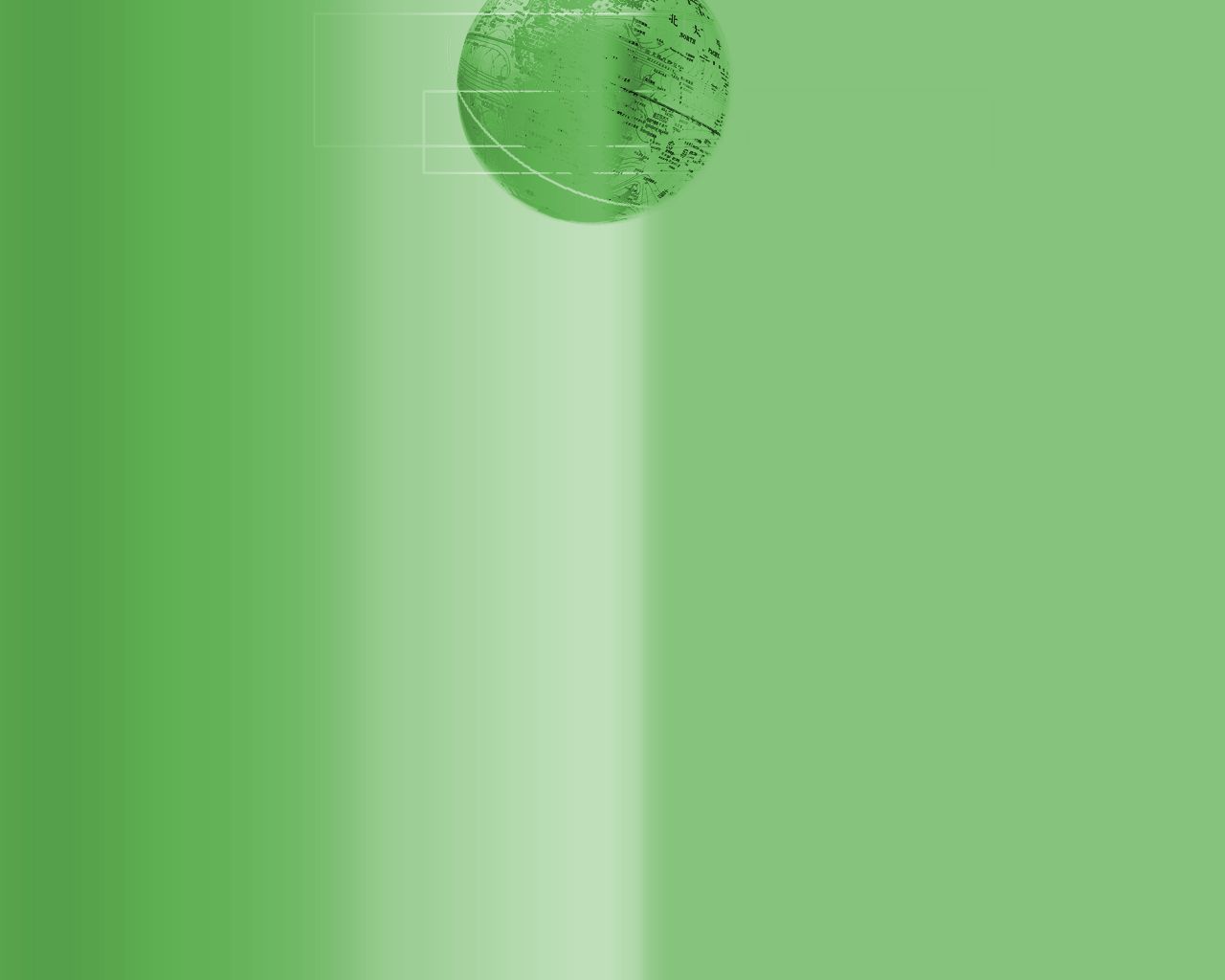 Phần 2: Ôn tập bài hát Hãy giưc cho em bầu trời xanh
Hát kết hợp gõ phách:
Gió vờn cánh hoa bay dưới trời, đàn Bướ xinh dạo chơi...
  *    *     *     *    *     *    **     *      *      *    *  **
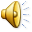 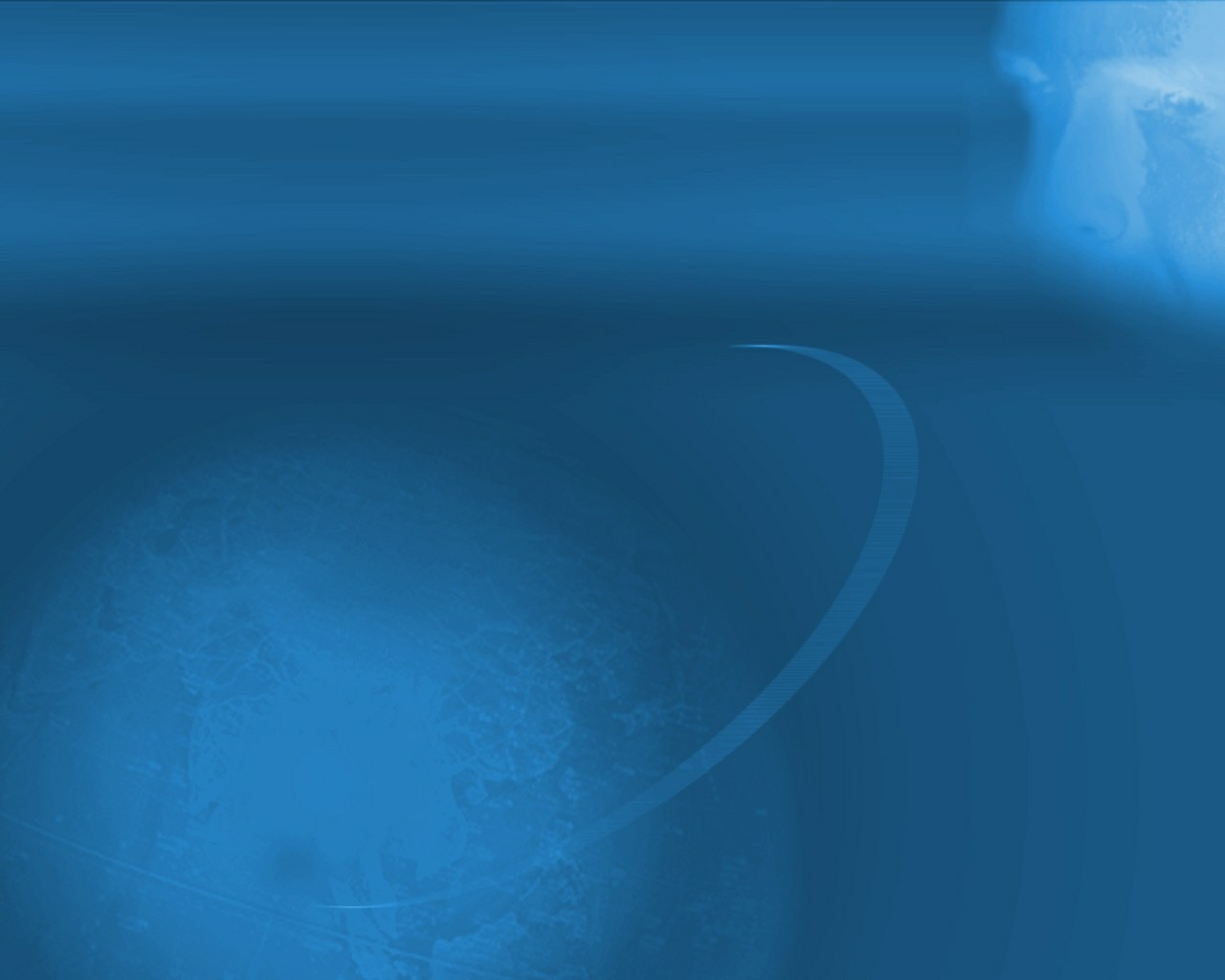 Phần 2: Ôn tập bài hát Hãy giưc cho em bầu trời xanh
Hát lĩnh xướng:
     Cá nhân hát từ đầu đến như nắng xuân tô đẹp muôn nhà. Tiếp theo cả lớp hát đến hết bài.
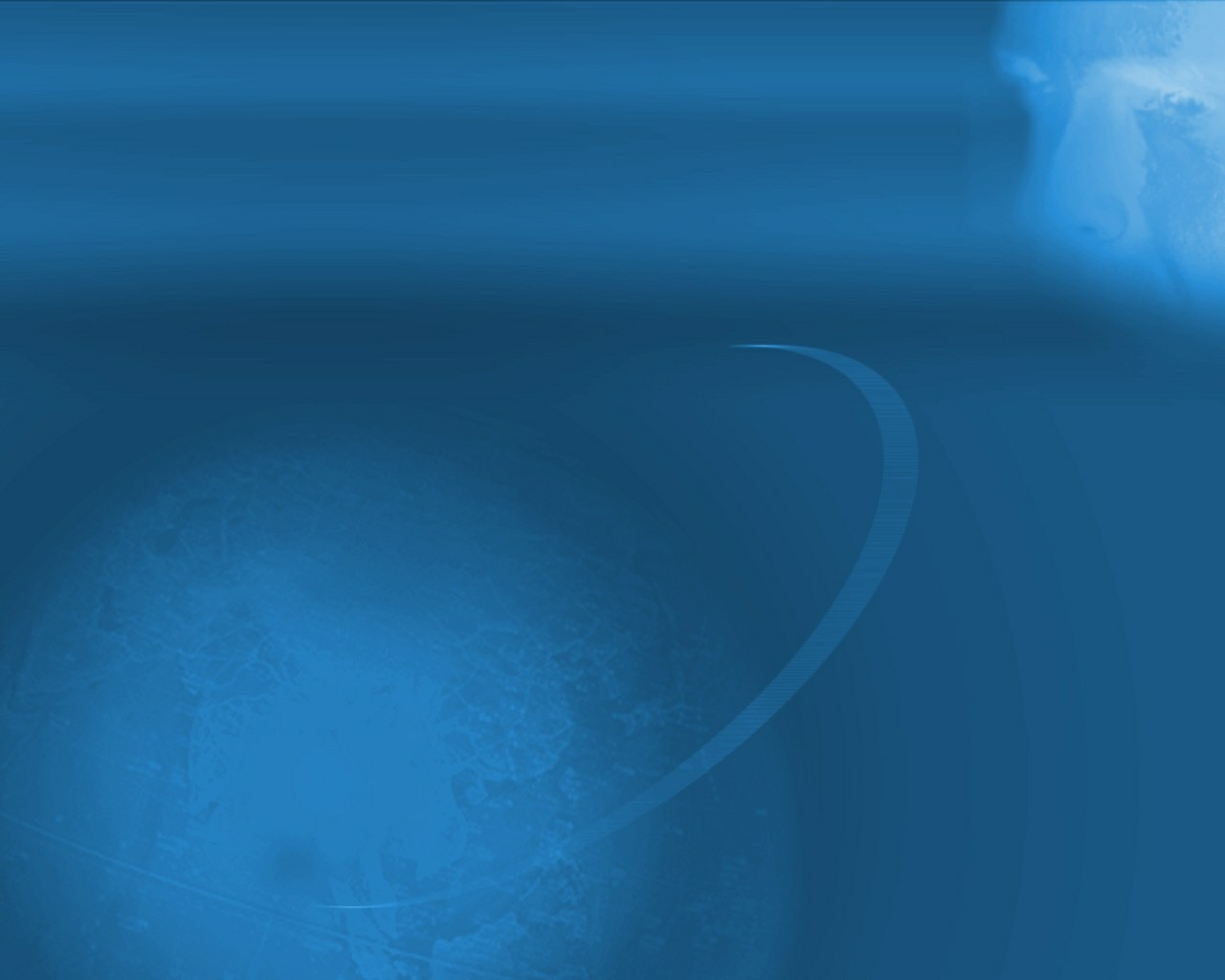 Phần 2: Ôn tập bài hát Hãy giưc cho em bầu trời xanh
Hát kết hợp biểu diễn: